Anglo-Saxon period449-1066 A.D.
“The Dark Ages”
Britain under Roman rule
Britons = Celtic people living in Britain conquered by Romans
Romans brought cities, roads, written language, and Christianity to Britain
Collapse of Roman Empire left “Romanized” Britons vulnerable to invasion when Romans left
History of Great Britain
Invasion
Destruction
Slow progress
Each invasion destroyed culture, arts, etc., that had existed before it.
Called Dark Ages because people never seemed to advance – everything was destroyed
Anglo-saxon Period start date
449 – 1st band of Germanic or Teutonic people crossed North Sea to England to settle in county of Kent
People were called the Jutes.
Angles and Saxons followed the Jutes.
Vikings (Norsemen) invaded next.
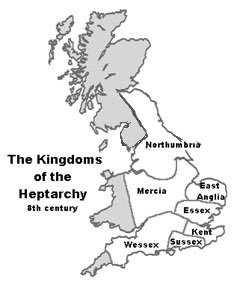 Anglo-saxon period end Date
1066 – Norman-French, led by William, Duke of Normandy, invaded and conquered Anglo-Saxon England 
the “Norman Conquest” and the Battle of Hastings in 1066
Anglo-Saxon People
Hardy, heroic, and athletic people with democratic habits for meetings
Yet believed to be barbaric and slow-witted oafs
Actually, more artistic and poetic than militaristic Norman conquerors
Anglo-Saxon Values
Courage
Loyalty = greatest virtue
Courtesy
Generosity
Endurance
All reflected in Beowulf
Pagan Religions
Strong belief in Wyrd (fate)
Bleak future with little hope
Only certainty was death
People were helpless in hands of fate
Anglo-Saxon Government
Folkmoot (folkmote) – meeting or assembly that involved rather democratic, open discussion
War council – democratic format that decided which moves to make
Anglo-Saxon assembly called a “thing” – Icelandic parliament is still called Althing (“all thing”)
Spread of Christianity
St. Augustine – famous missionary who established monastery at Canterbury
Became the first Archbishop of Canterbury
Christianity brought hope to people that life of suffering would lead to eternal happiness
Anglo-Saxon Monasteries
Centers of learning – only place for education
Monks copied books and oral tradition stories by hand
Language of church = Latin (later Old English)
Anglo-Saxon Literature
Warriors gathered in mead halls to feast after battles and shared or listened to stories in song
Mead = alcoholic drink made primarily with honey
Scops = professional poets who served as historians through songs and poems – provided history, sermon, and cultural pride
Characteristics of Anglo-Saxon poetry
1.  Has 4 beats to a line
2.  Has virtually no rhyming
3.  Contains kennings = poetic synonyms
A descriptive phrase or compound word that substitutes for a noun
4.  Uses alliteration
Examples of Kennings
“ring giver”
= kenning for king
“swan road”
= kenning for sea
2 Views of Modern Tribal Affiliations of England
http://www.telegraph.co.uk/news/science/science-news/11480732/Britons-still-live-in-Anglo-Saxon-tribal-kingdoms-Oxford-University-finds.html

http://www.theguardian.com/commentisfree/2015/mar/22/britain-tribal-millennia-anglo-saxon